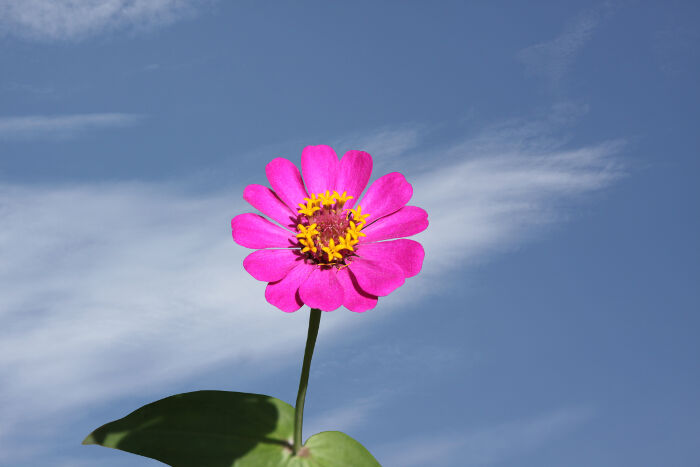 WELLCOME
Teachers Identity:
Name                        TittleKhalilur Rahman    Assistant teacher Momtajbegum          Assistant teacherAbdur Rahman       Assistant teacherSyeeda Farhana      Assistant teacherSharmin Akter        Assistant teacher
Introduction of the lesson
CLASS:TWO                                                                                                                                                                                            
Unit: 29
LESSON : (4---6)
Lesson title: The Golden Goose
Today lesson: A
Time : 35 minute
Learning outcomes:
By the end of the lesson student will be able to---
L.4.2.I : enjoy simple stories.
S.1.1.1 :reapet after the simple words and phrases with proper sound stress.
R.1.4.1: read words with phrases with the help of visual clues and simple sentence.
Warm up activitics
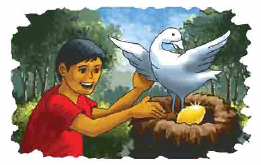 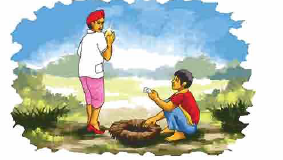 What are they doing?
What you see about the picture ?
Declaration of the lesion
``The Golden Goose’’
New words
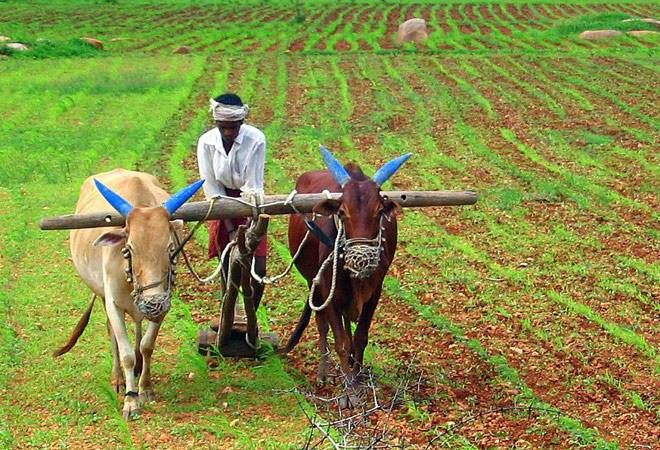 কৃষক
Farmer
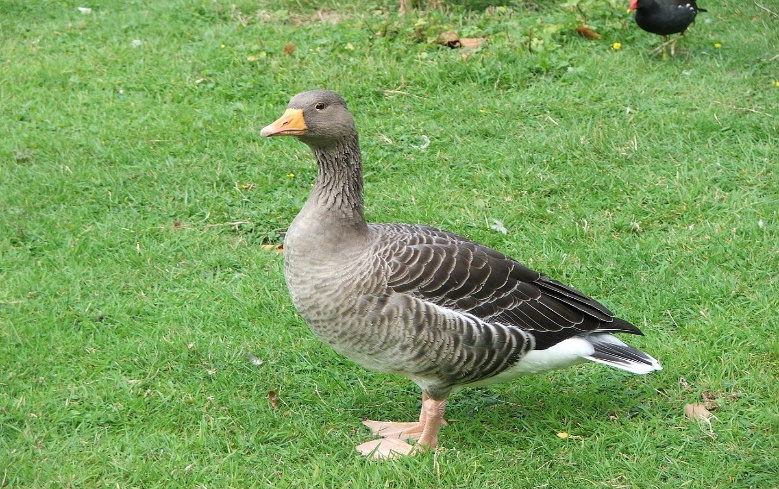 রাজহাঁস
Goose
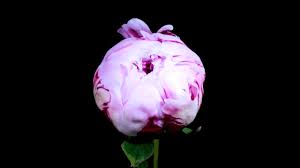 সোনা
Goden
Teachers Reading
Page no at 59
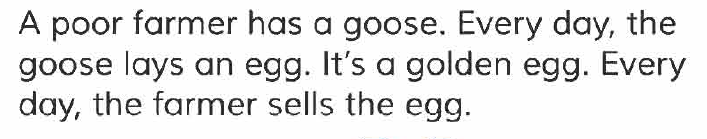 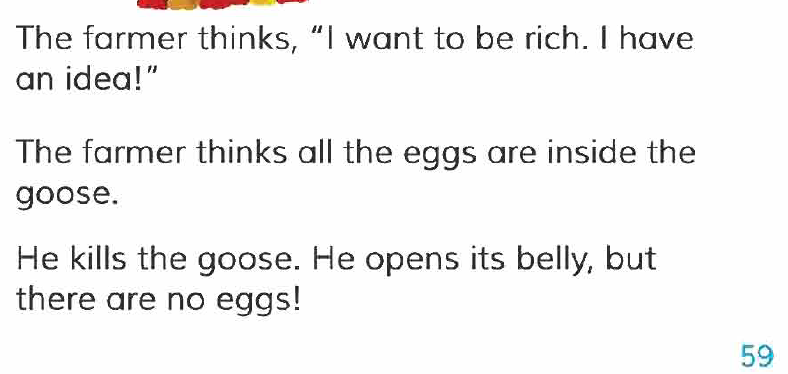 Students Reading
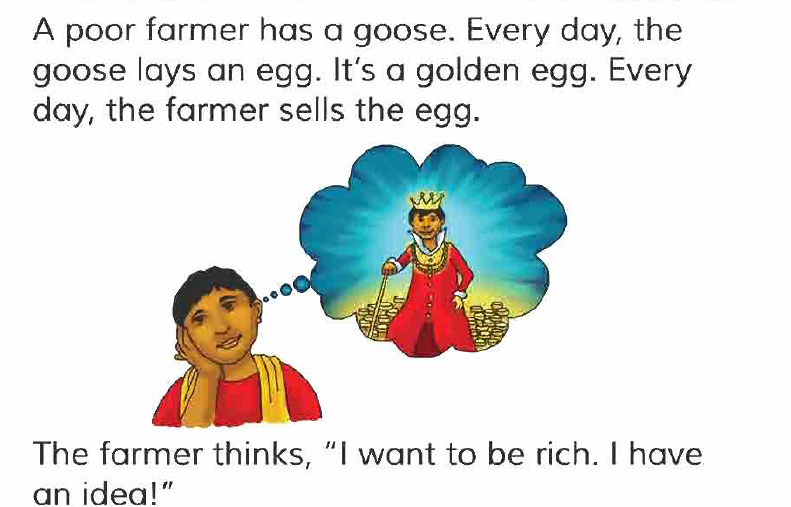 Chain drill
Read Text
Indevisual Work
Say True or false
The farmer is rich.
The farmer sells the egg evryday.
Group  Work
Write word meaning and make sentence.
Farmer
Egg
TASK
Write 3 sentence about the golden goose.
Home Work
Write a small strory.
Thanks
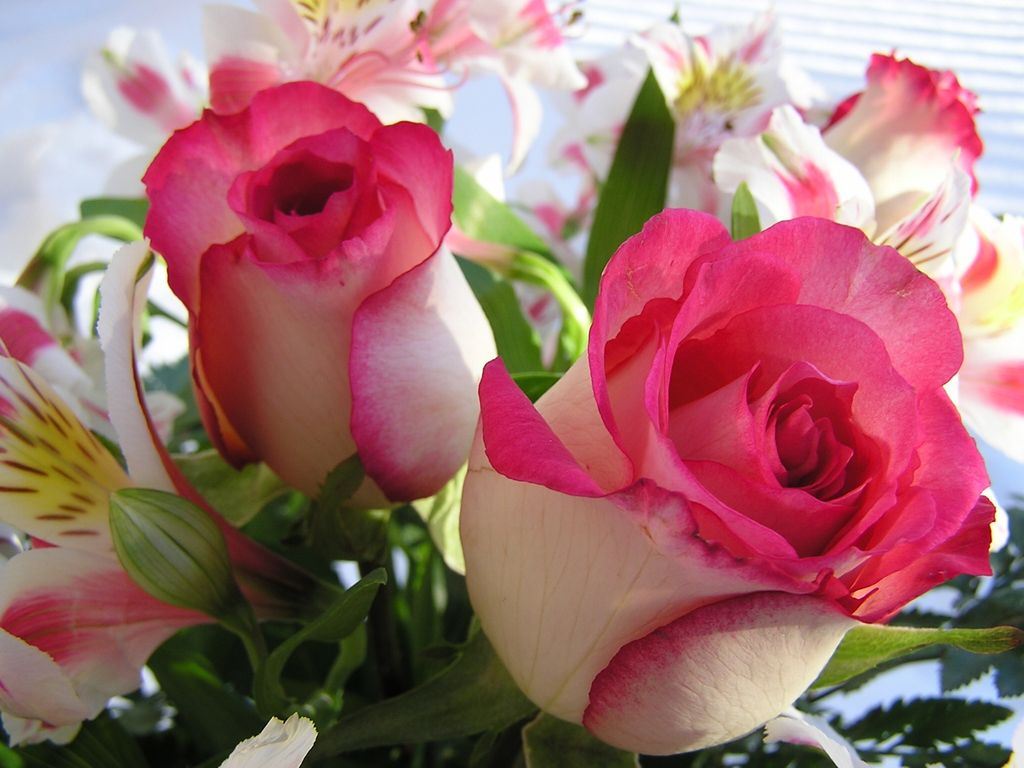 Goodbye